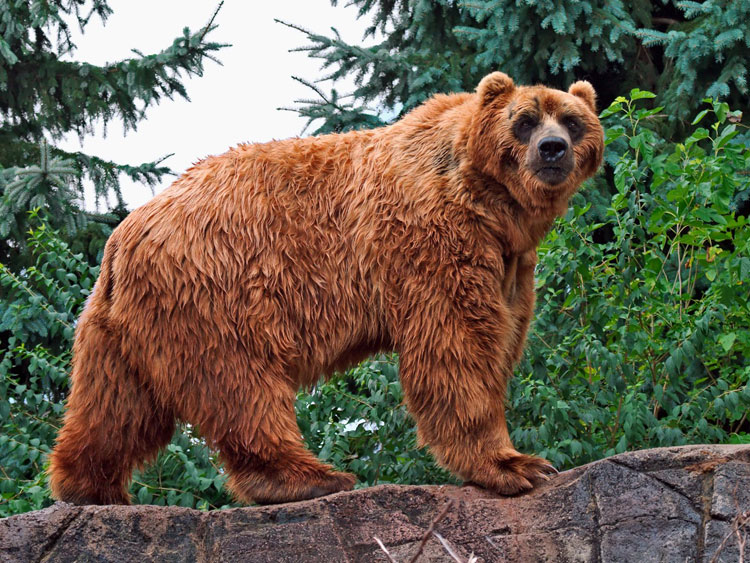 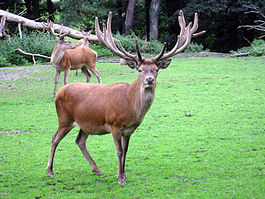 коричневый
лохматый
косолапый
стройный
тонконогий
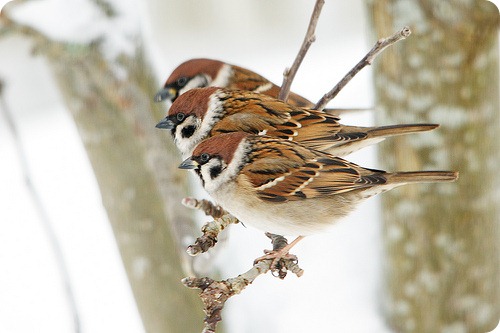 маленький
серый
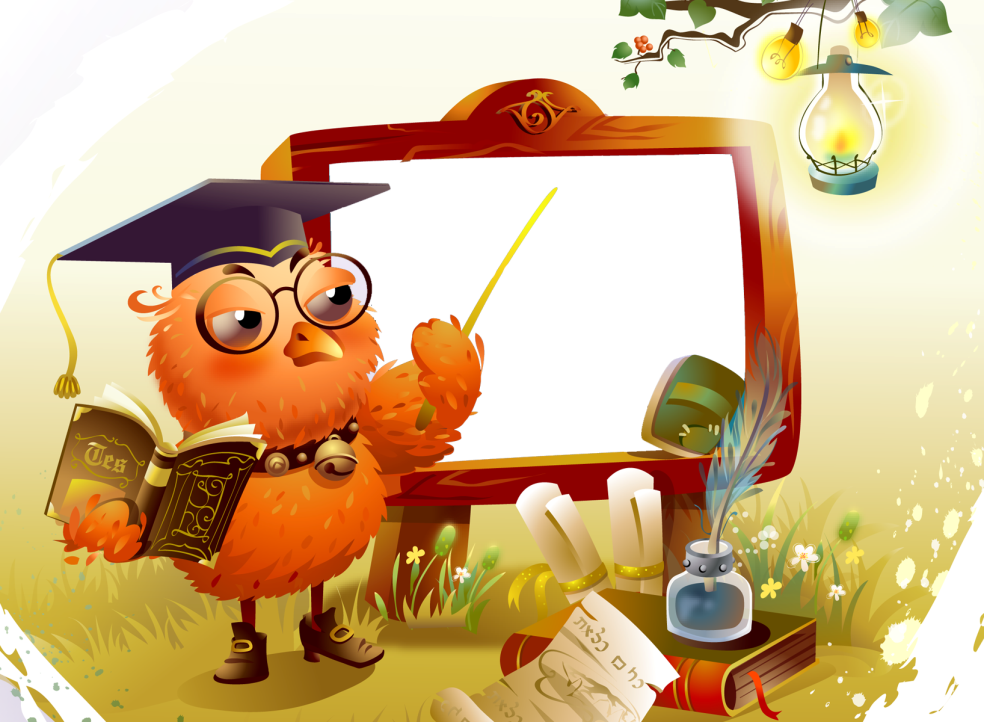 Роль имени            прилагательного  
                в речи.
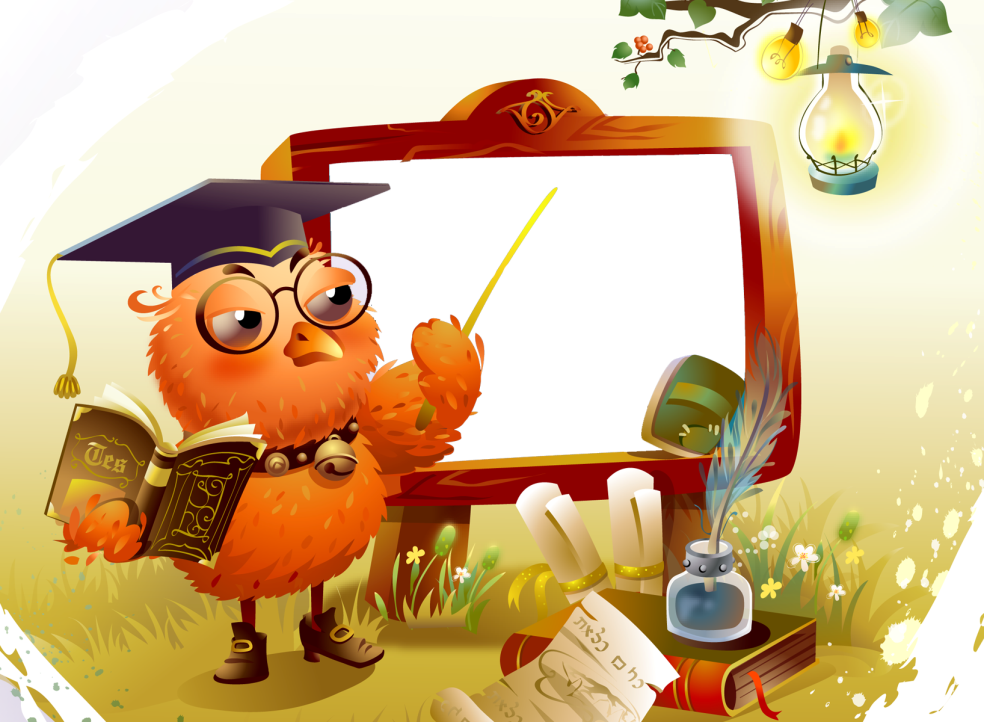 Какой делают речь                                                   имена                прилагательные?
Этот ____ зверёк живёт в лесу. 
 У  него ____ уши и ____хвост.
 Шубка у зверька летом ___	, а зимой ___ . 
 Морковь и капуста – любимые лакомства животного.
____  зверёк всего боится.
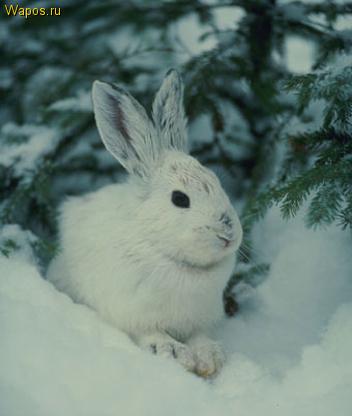 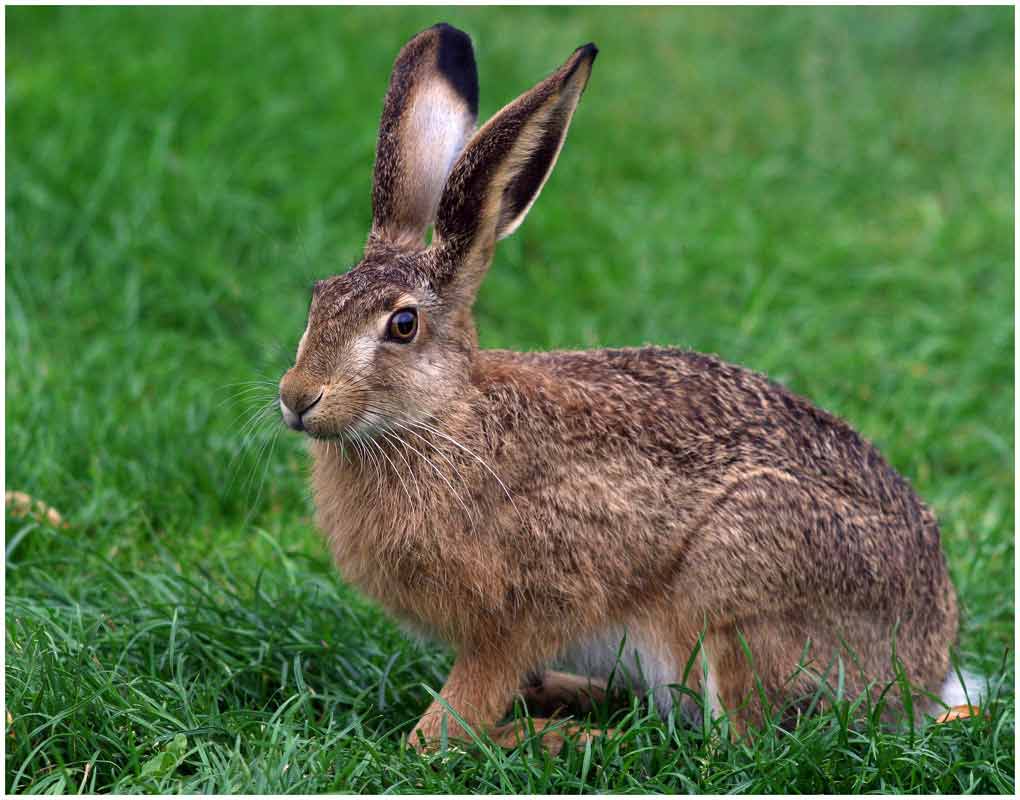 Этот маленький зверёк живёт в лесу. У него длинные уши и короткий хвост.
 Шубка у зверька летом серая	, а зимой белая. 
 Морковь и капуста – любимые лакомства животного.
 Трусливый  зверёк всего боится.
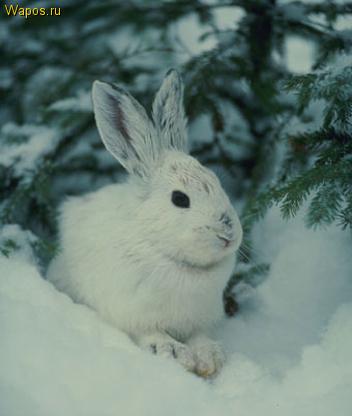 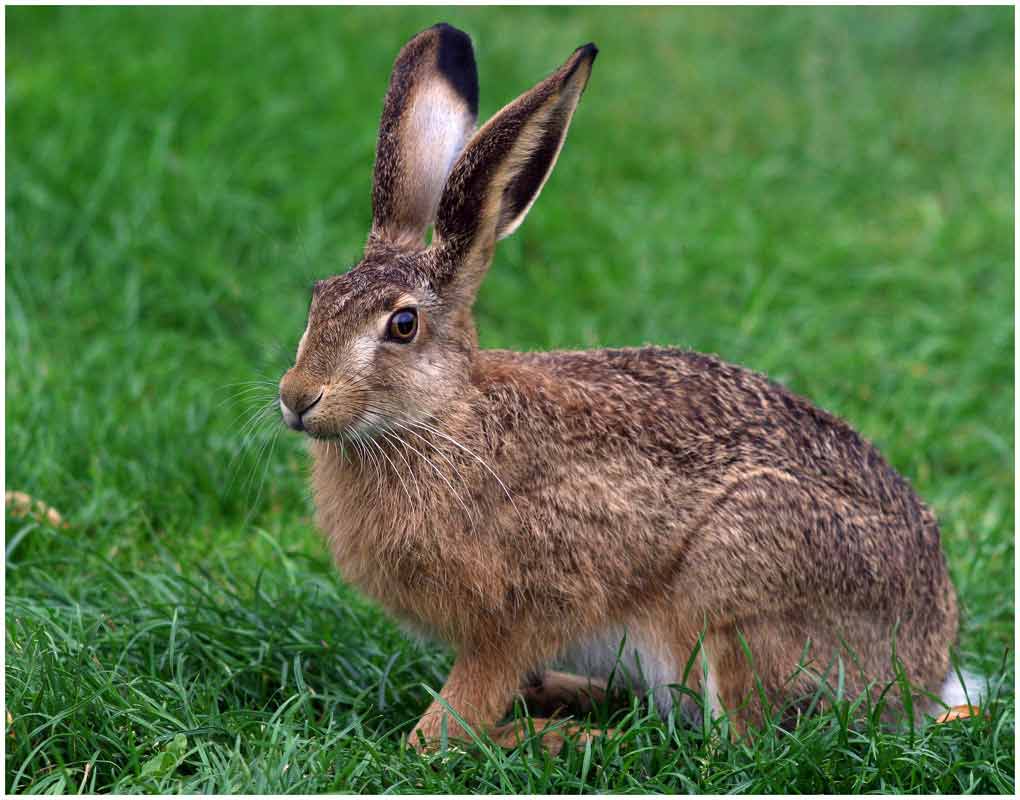 « зеленая улица»
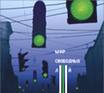 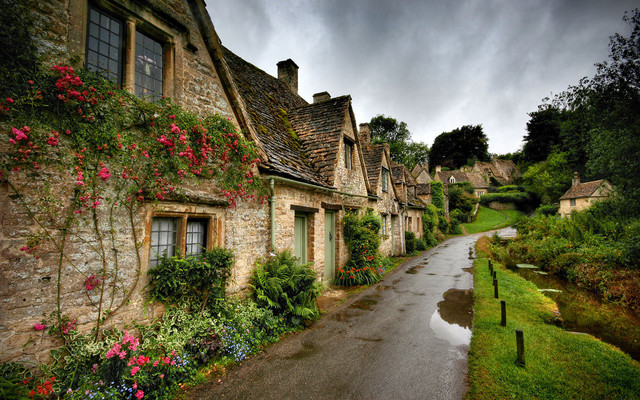 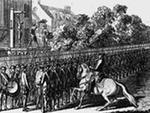 Вот уж снег последний в поле тает,
                                          Тёплый пар восходит от земли,
                                          И кувшинчик синий расцветает,
                                          И зовут друг друга журавли.
                                          Юный лес, в зелёный дым одетый,
                                          Тёплых гроз нетерпеливо ждёт. 
                                                                                  (А. Толстой)


                                                                                                                   ЭПИТЕТ

                                                                                                             СРАВНЕНИЕ
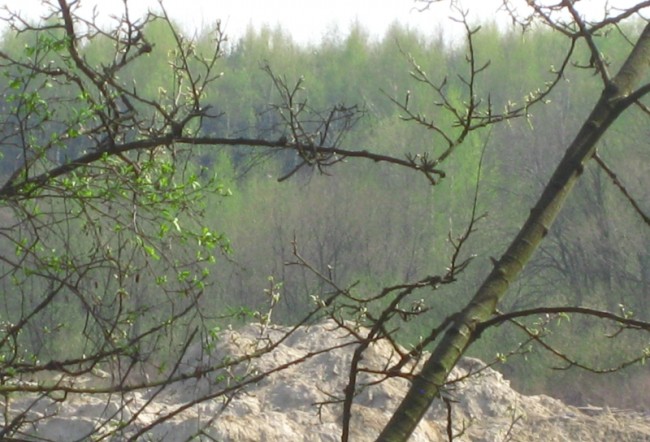 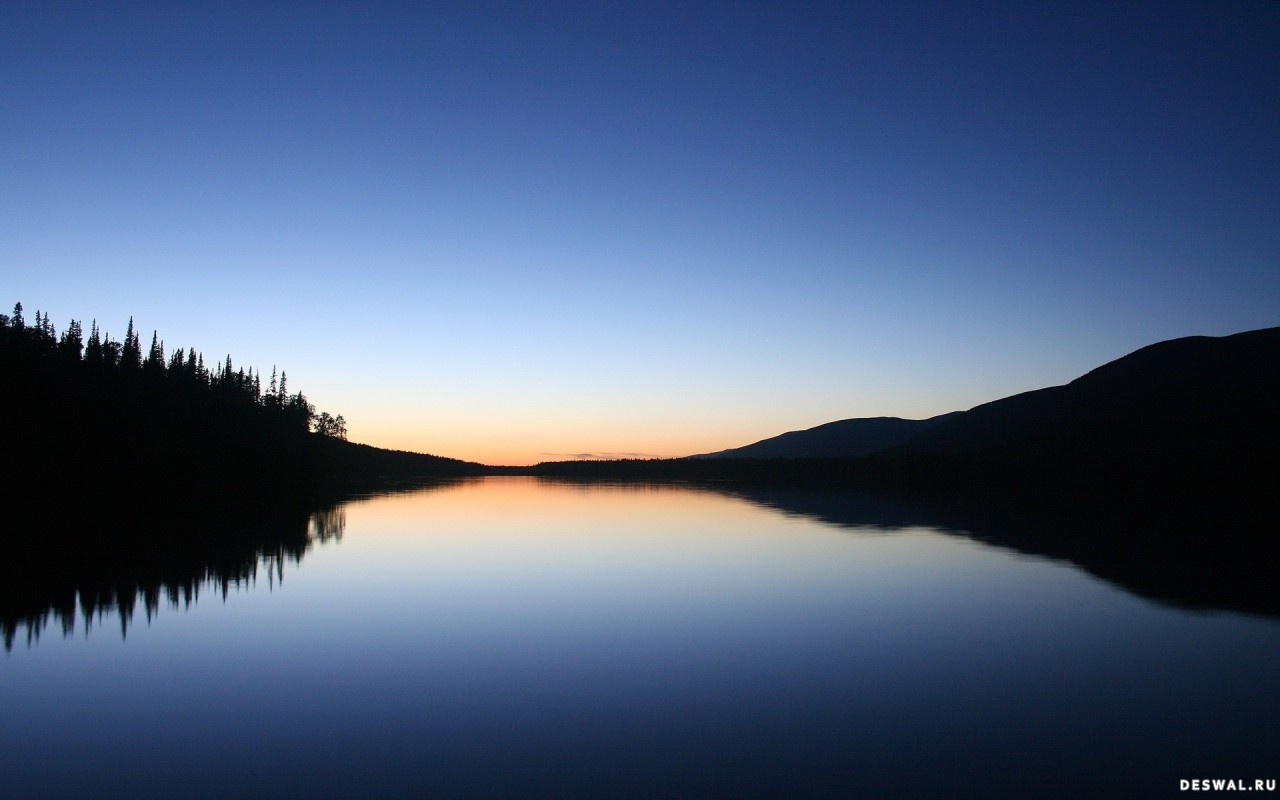 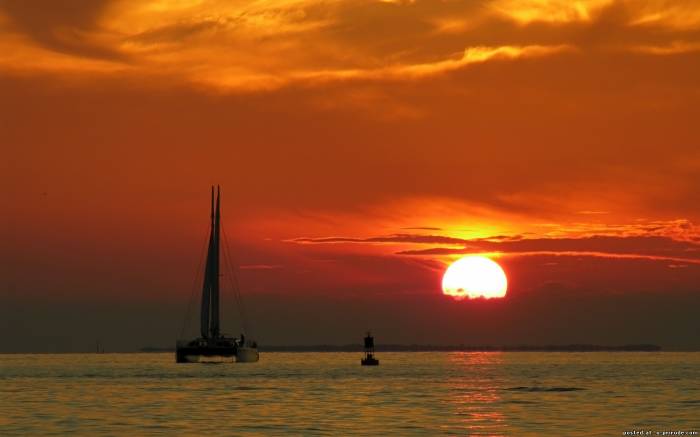 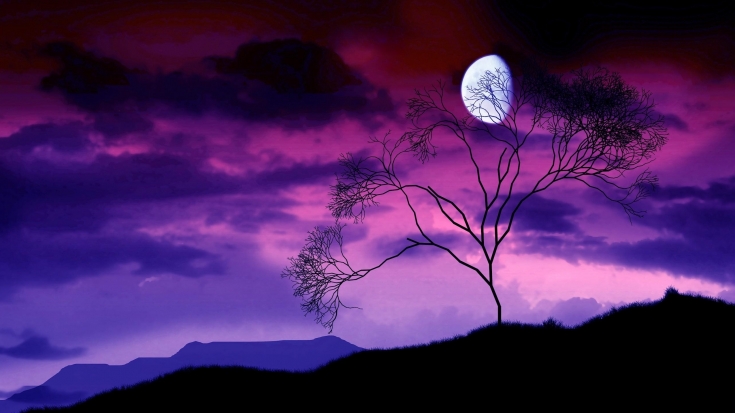 Шенаева Маргарита Семеновна
Презентация опубликована на сайте - viki.rdf.ru
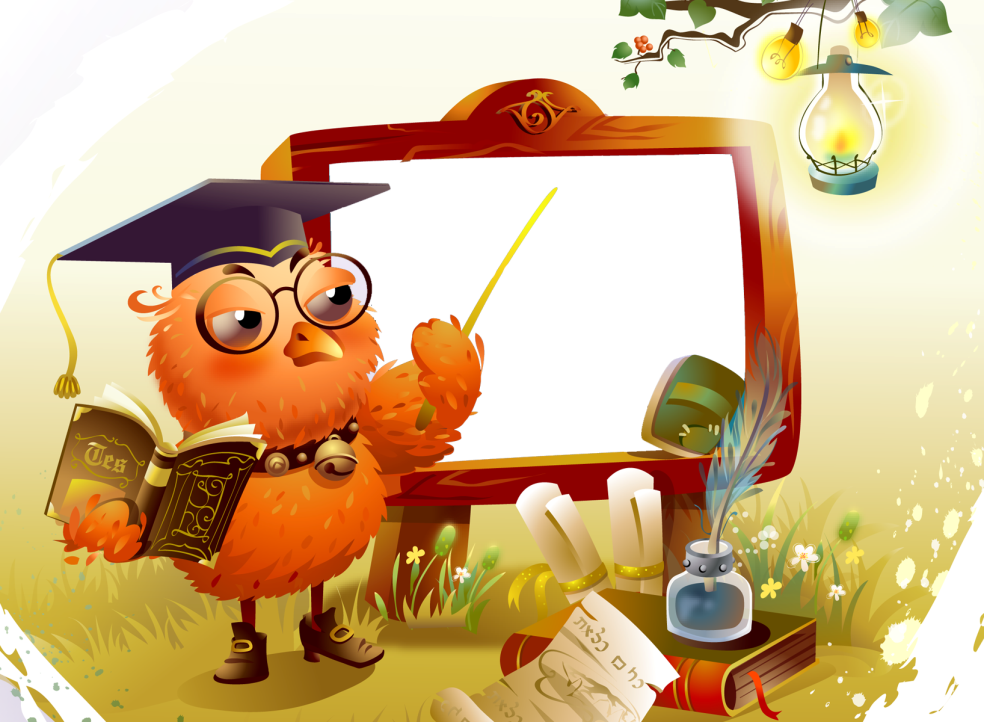 Определяю я предметы,
 Они со мной весьма
            приметны.
Я украшаю вашу речь,
  Меня вам надо знать,
.                   беречь
Презентацию составила Лебедева Ольга Валерьевна.
Использован материал презентации 
Шенаевой Маргариты Семеновны,
опубликованный на сайте - viki.rdf.ru